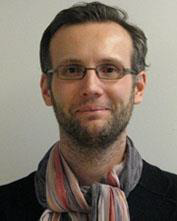 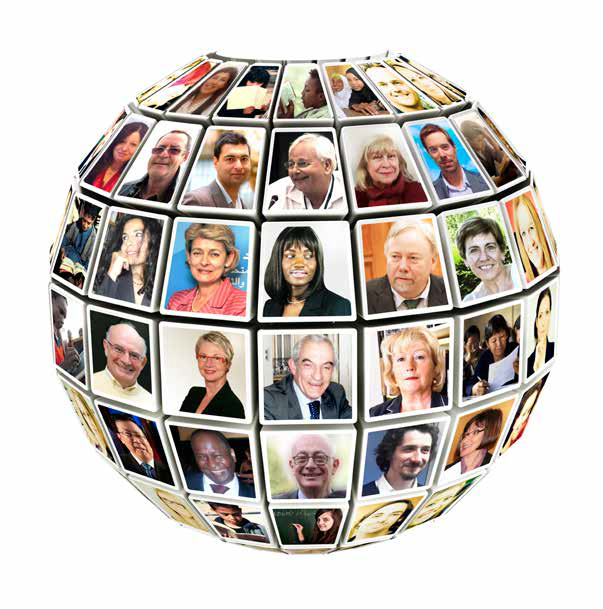 Fred Dervin,
Professeur des Universités, 
Université d’Helsinki, Finlande
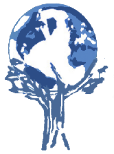 Les compétences interculturelles:Un concept à dé-re-construire 
encore et encore… d’urgence!
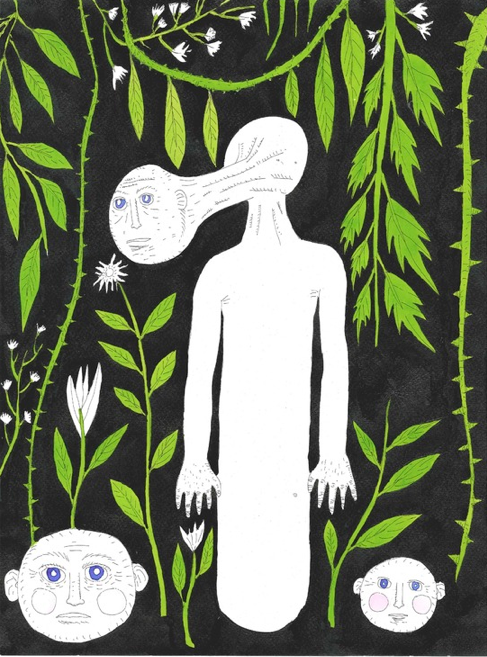 L’interculturel
Polysémique
Objet “poubelle” – vide et (t)(d)oxique
Peut faire encore plus de mal
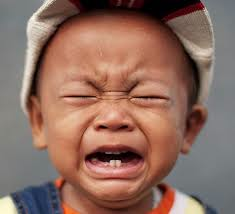 “Intercultural Communication Education”
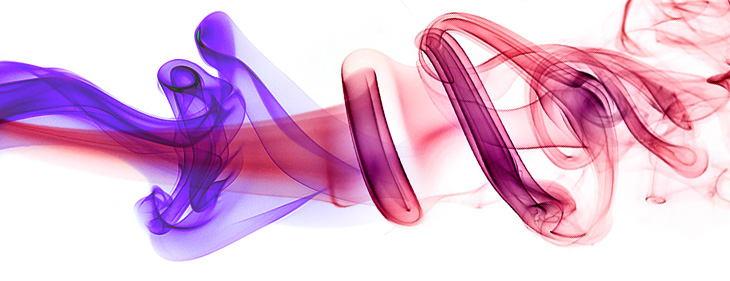 Éducation à la communication interculturelle
Linguistique appliquée
Didactique des langues-cultures
Communication 
Sciences de l’éducation
“L’interculturel renouvelé”
Shi-xu
Zhu Hua
Adrian Holliday
Prue Holmes
Regis Machart
Ingrid Piller
Karen Risager
…

(Australie, Chine, Danemark, GB, Malaisie)
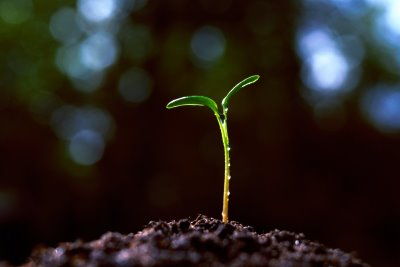 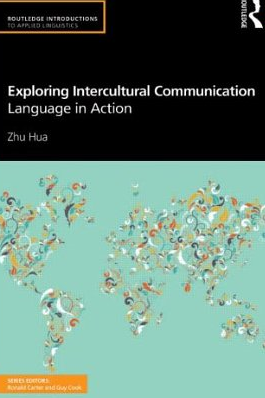 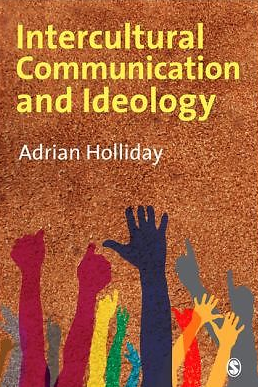 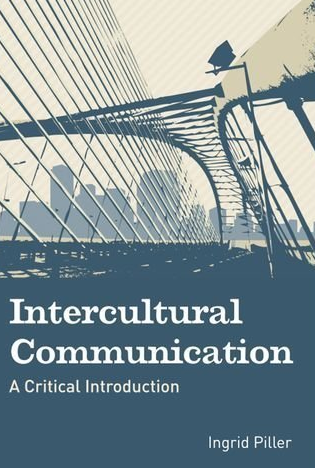 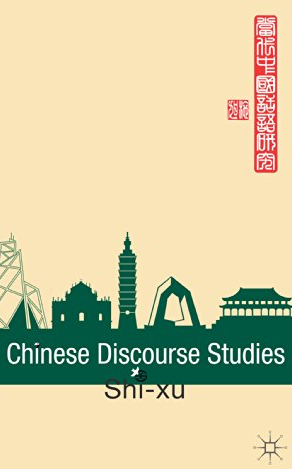 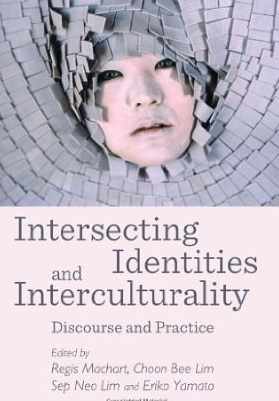 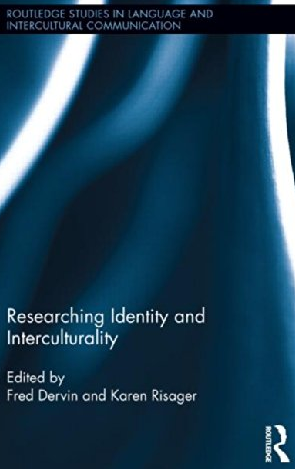 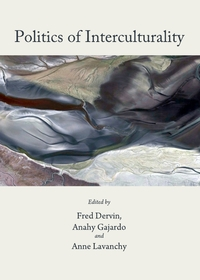 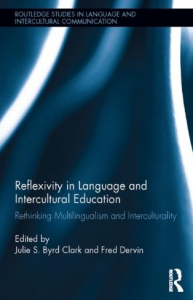 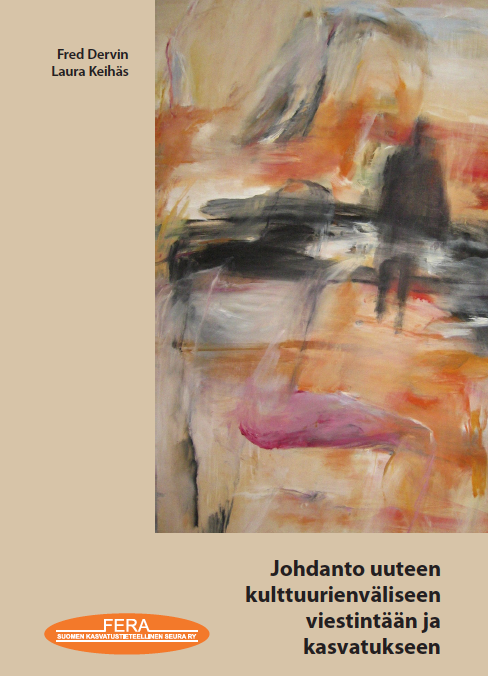 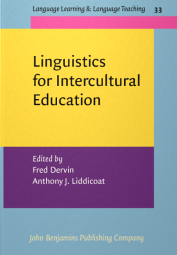 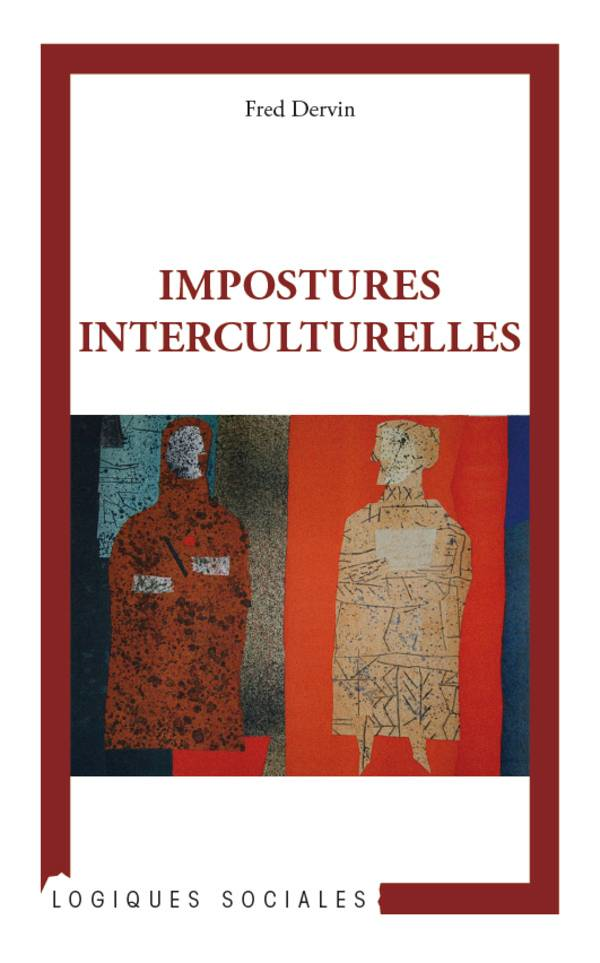 Mythes sur les compétences
Qui? 
“In both schools teachers and students are diverse in terms of ethnicities, languages and religions and students with various disabilities also attend the schools”. 
Quoi? 
“respect, open-mindedness and honesty and the will to learn from others”. 
“patience and tolerance characterize the school staff”.
Au-delà…
Anthropomorphisme conceptuel;
Culturalisme;
différentialisme à outrance; 
du comparitivisme (dangers) ;
L’approche pathologique (seulement l’autre);
l’individualisme méthodologique  
compétences > dynamiques interculturelles ; 
du simple témoignage (dans ma culture on…)
des problèmes ;
de la peur de l’échec…
Objectifs
Intérêt pour les instabilités, processus, co-constructions plutôt que pour la “simple” culture ;
Contexte, pouvoir, hiérarchie
Importance de l’intersection des identités ;
Réflexivité et criticalité (“justice”) 
S’écouter
Analyser ses propres idéologies ;
Décrypter les idéologies de l’interculturel ;
S’interroger sur frontières intra-/inter- ;
Tout ne peut être expliqué – rêve, besoin de s’évader, imaginaires, etc.
Simplicité <> complexité
“oser une théorie
de la simplexité”
Berthoz
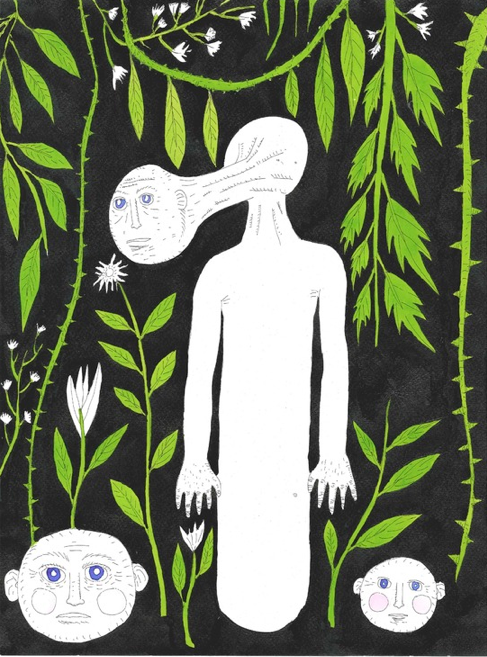 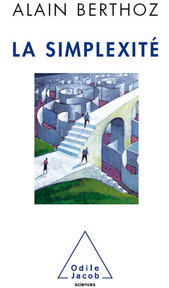 Proposition
“Intercultural competences should/could give the power to become aware of, recognize, push through and present/defend one’s multiple identities and diversities, and to negotiate them in a ‘satisfactory’ manner with and for our interlocutors in certain specific contexts” (Dervin, 2013)
Les compétences interculturelles:Un concept à dé-re-construire encore et encore… d’urgence!
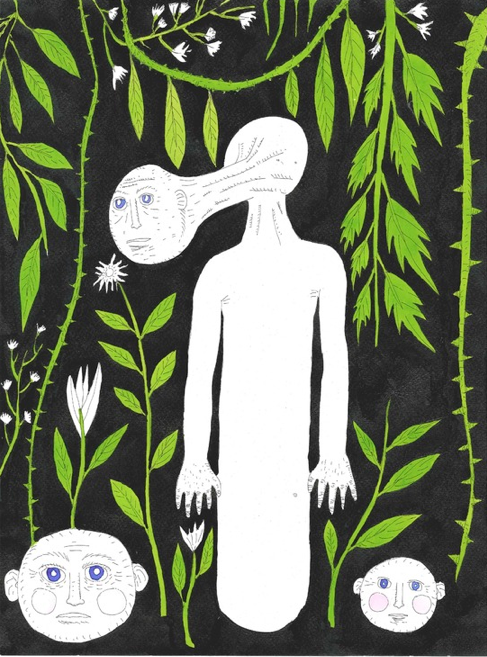 Fred Dervin,
Professeur des Universités,
Université d’Helsinki
Finlande